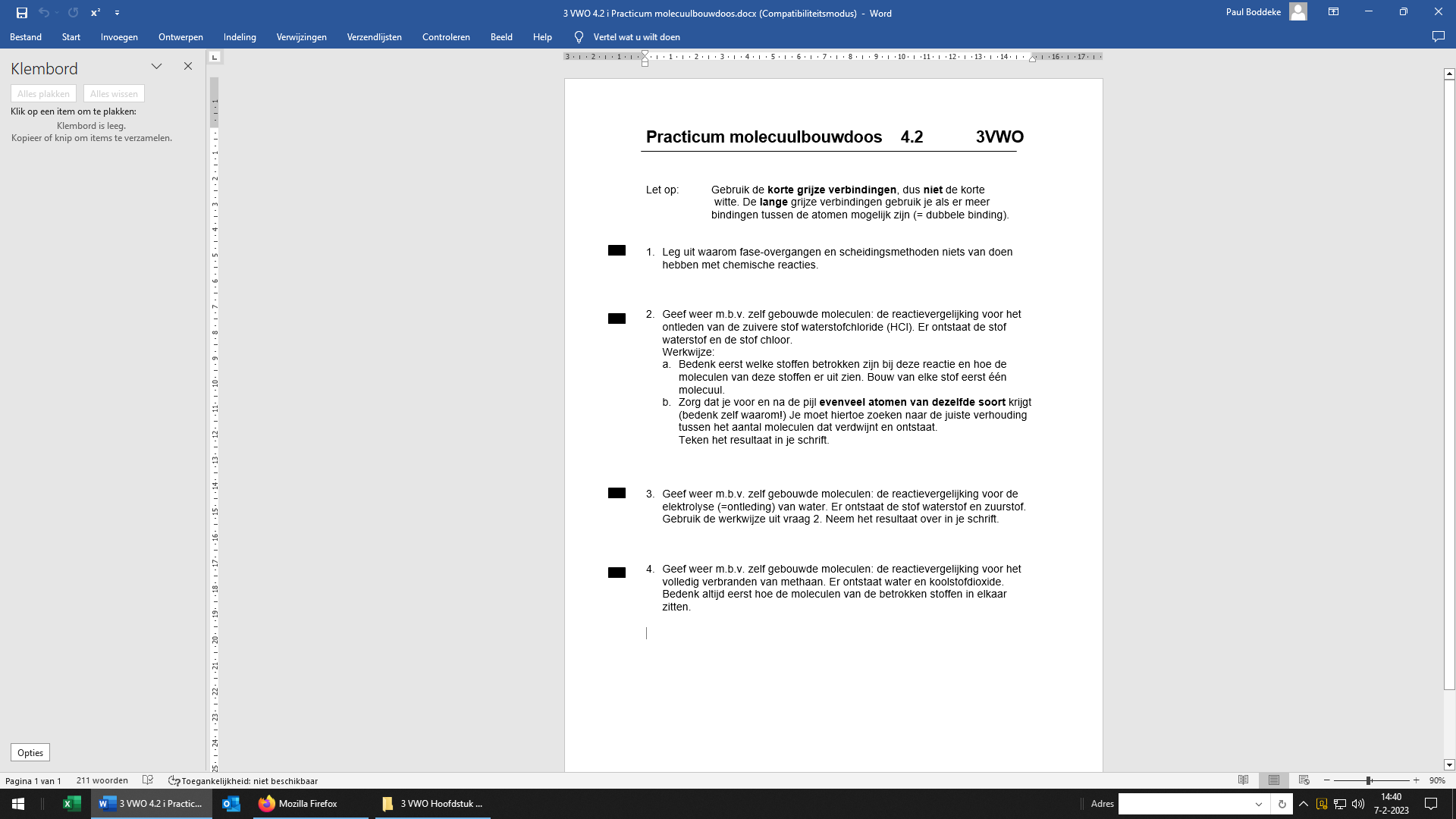 Practicum molecuulbouwdoos	                 Antwoorden
Opgave 1
Fase-overgang 	          De snelheden van de moleculen en de 		          afstanden tussen de moleculen veranderen. 
		          De moleculen veranderen niet!
Scheiden		          De moleculen worden gesorteerd. 
		          De moleculen veranderen niet!
Chemische reactie	          Moleculen vallen uiteen en de losse atomen 		          vormen nieuwe moleculen.
Cl
Cl
H
Cl
H
H
Practicum molecuulbouwdoos	                 Antwoorden
Opgave 2
Ontleden van waterstofchloride
+
waterstofchloride
waterstof
chloor
Cl
Cl
H
H
Cl
Cl
H
H
Practicum molecuulbouwdoos	                 Antwoorden
Opgave 2
Ontleden van waterstofchloride
+
waterstof
chloor
waterstofchloride
Cl
Cl
H
H
Cl
Cl
H
H
Practicum molecuulbouwdoos	                 Antwoorden
Opgave 2
Ontleden van waterstofchloride
+
waterstof
chloor
waterstofchloride
2 HCl (g)                                       H2 (g)                       Cl2 (g)
+
O
H
H
H
H
Practicum molecuulbouwdoos	                 Antwoorden
Opgave 3
Ontleden van water
+
O
O
waterstof
zuurstof
water
O
O
H
H
H
H
H
H
Practicum molecuulbouwdoos	                 Antwoorden
Opgave 3
Ontleden van water
+
O
O
waterstof
zuurstof
water
O
O
H
H
H
H
H
H
H
H
O
O
Practicum molecuulbouwdoos	                 Antwoorden
Opgave 3
Ontleden van water
+
zuurstof
waterstof
water
O
O
H
H
H
H
H
H
H
H
O
O
2 H2O (l)                                       2 H2 (g)                      O2 (g)
+
Practicum molecuulbouwdoos	                 Antwoorden
Opgave 3
Ontleden van water
+
zuurstof
waterstof
water
O
H
H
Practicum molecuulbouwdoos	                 Antwoorden
Verbranding van methaan (aardgas)
Opgave 4
O
H
+
C
+
C
O
O
H
H
H
O
methaan
zuurstof
koolstofdioxide
water
O
O
H
H
H
H
Practicum molecuulbouwdoos	                 Antwoorden
Verbranding van methaan (aardgas)
Opgave 4
O
H
+
C
+
C
O
O
H
H
H
O
methaan
zuurstof
koolstofdioxide
water
O
O
H
H
H
H
O
O
O
O
Practicum molecuulbouwdoos	                 Antwoorden
Verbranding van methaan (aardgas)
Opgave 4
O
H
+
C
+
C
H
H
H
O
methaan
zuurstof
koolstofdioxide
water
O
O
H
H
H
H
O
O
O
O
Practicum molecuulbouwdoos	                 Antwoorden
Verbranding van methaan (aardgas)
Opgave 4
O
H
+
C
+
C
H
H
H
O
methaan
zuurstof
koolstofdioxide
water
CH4 (g)                    2 O2 (g)                        CO2 (g)             2 H2O (l)
+
+